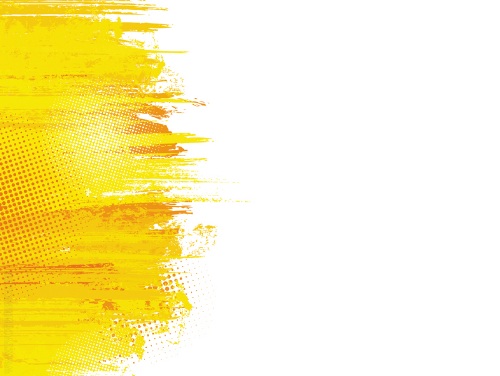 Любимое занятие в воскресенье
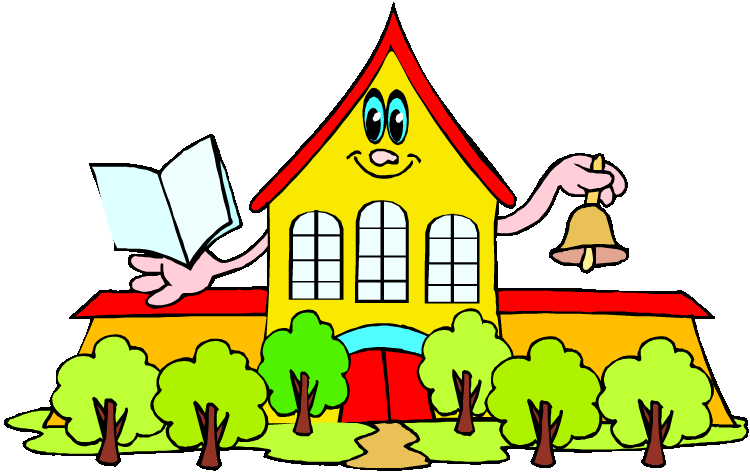 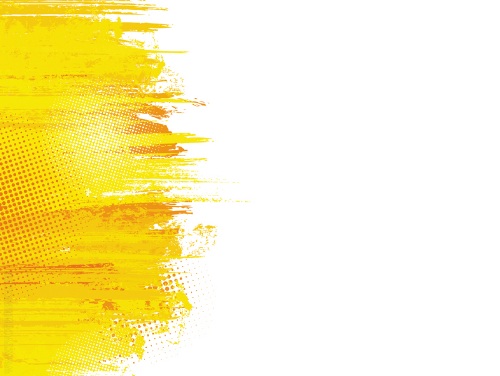 Фонетическая зарядка
- Look at the slide, please. You can see a new poem there. Let’s read it.
Apple-tree, apple-tree,
Give your apples, please, to me!
Shake your branches, don’t wait,
Put the apples on the plate.
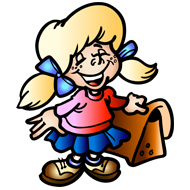 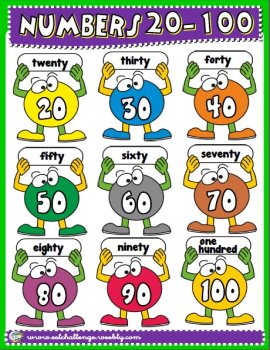 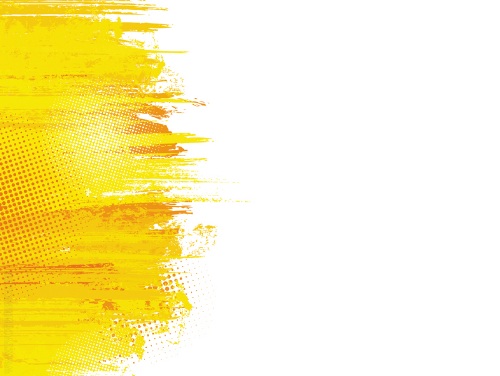 Let’s learn to count from 21 to 100
Mr Rule has written the numerals in your textbooks, page 45.
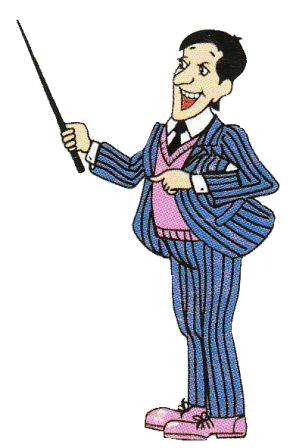 Физкультминутка
- It’s time to have a rest and do our exercises. Stand up, please.
Hands up! Hands down! Shake! Shake!
Stand up! On the tiptoes
Turn around. Step aside,
Step left! Step right!
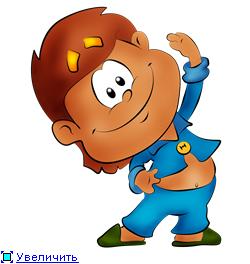 Введение новой лексики и ее первичное закрепление.
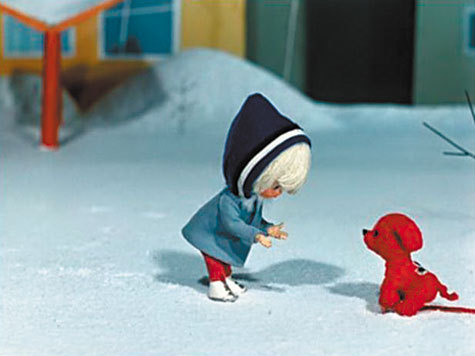 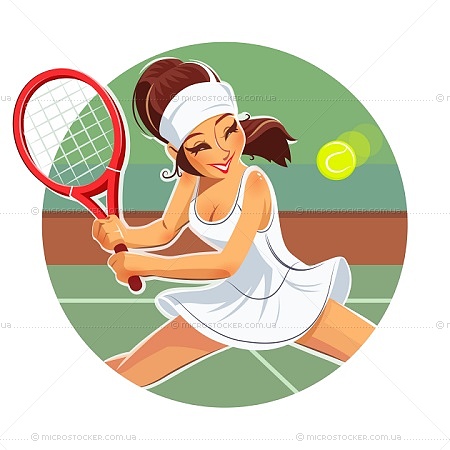 play tennis [pleɪ ˈtɛnəs]
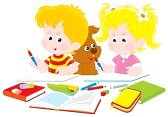 play with a friend [pleɪ wɪð ə frɛnd]
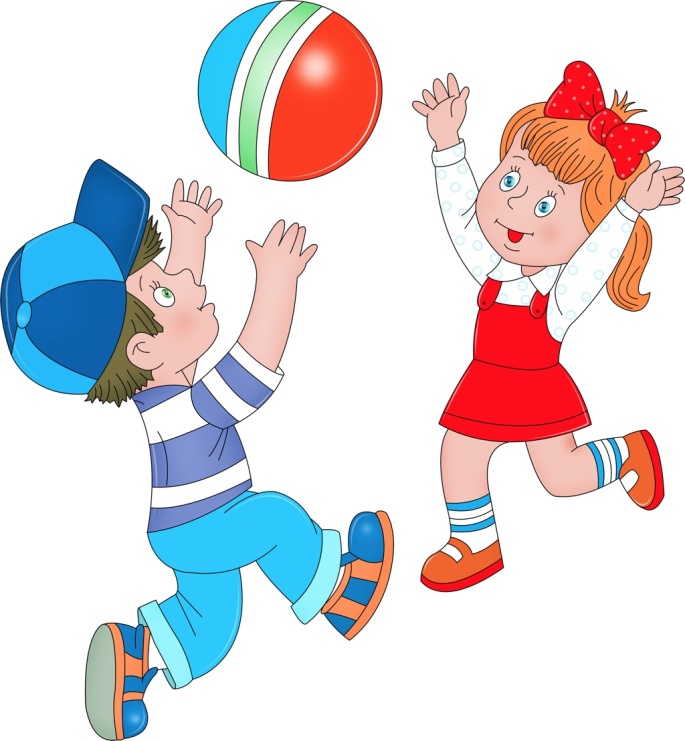 walk with a dog [wɔk wɪð ə dɔg]
do homework [du ˈhoʊmˌwɜrk]
Развитие навыков устной речи по теме
Read the task of exercise 6 on page 47. You will ask and answer the questions.
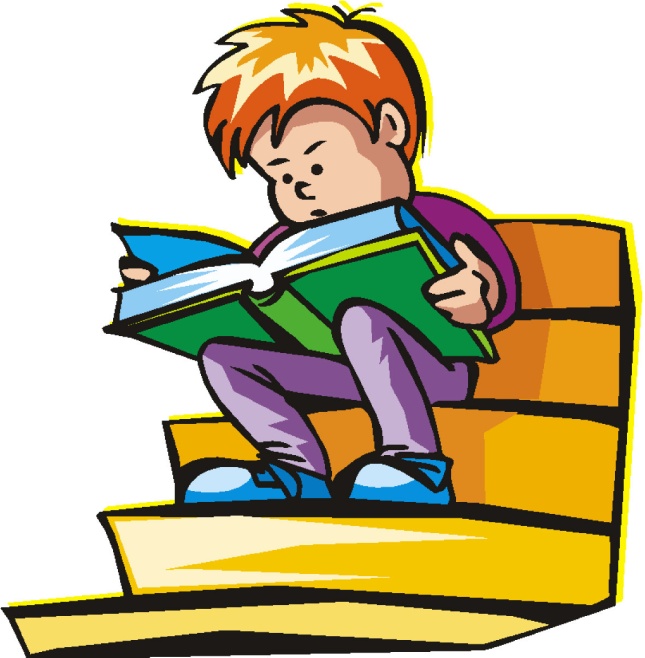 Подведение итогов урока
Yellow picture I painted for mum:
Yellow beach under the yellow sun,
Yellow, yellow, yellow rays,
Yellow yacht on the yellow waves!
Homework
Workbook: Lesson 26 (p. 30).